M01Introduction to patent search and analysis
Trainer Presentation
1
Project “Technology Transfer Together” / TEchTransfer
Number of the project: 2020-1-CZ01-KA203-078313
Content
Property protection system
Patent search
Patenting Management
Database of patents
2
Project Technology Transfer Together / TEchTransfer
Number of the project: 2020-1-CZ01-KA203-078313
Why to conduct a patent search?
3
Project Technology Transfer Together / TEchTransfer
Number of the project: 2020-1-CZ01-KA203-078313
When writing your description, include the following information:

Purpose: What does the invention do?
Application: What is it used for?
Structure: What is the invention made of and what are its parts?
Function: How does it work?
Consumers: Who could benefit from its use?
4
Project Technology Transfer Together / TEchTransfer
Number of the project: 2020-1-CZ01-KA203-078313
Sources of non-patent information
general encyclopedias,
technical or scientific encyclopedias,
articles in research journals,
technical reports and working papers,
trade catalogues where you can find similar items for sale.
5
Project Technology Transfer Together / TEchTransfer
Number of the project: 2020-1-CZ01-KA203-078313
Keep the following in mind
Try to determine where your device or technology will be used.
What existing items will replace your invention?
Which consumers would buy your invention? Name consumer groups, professions, industries, etc., that might want or need your invention.
Where do consumers generally purchase equipment or consumables, i.e., what you have invented? Would this be a potential marketing outlet for your invention?
6
Project Technology Transfer Together / TEchTransfer
Number of the project: 2020-1-CZ01-KA203-078313
LENS.ORG Tool
7
Project Technology Transfer Together / TEchTransfer
Number of the project: 2020-1-CZ01-KA203-078313
Content of the patent record
8
Project Technology Transfer Together / TEchTransfer
Number of the project: 2020-1-CZ01-KA203-078313
Search using IPC classes
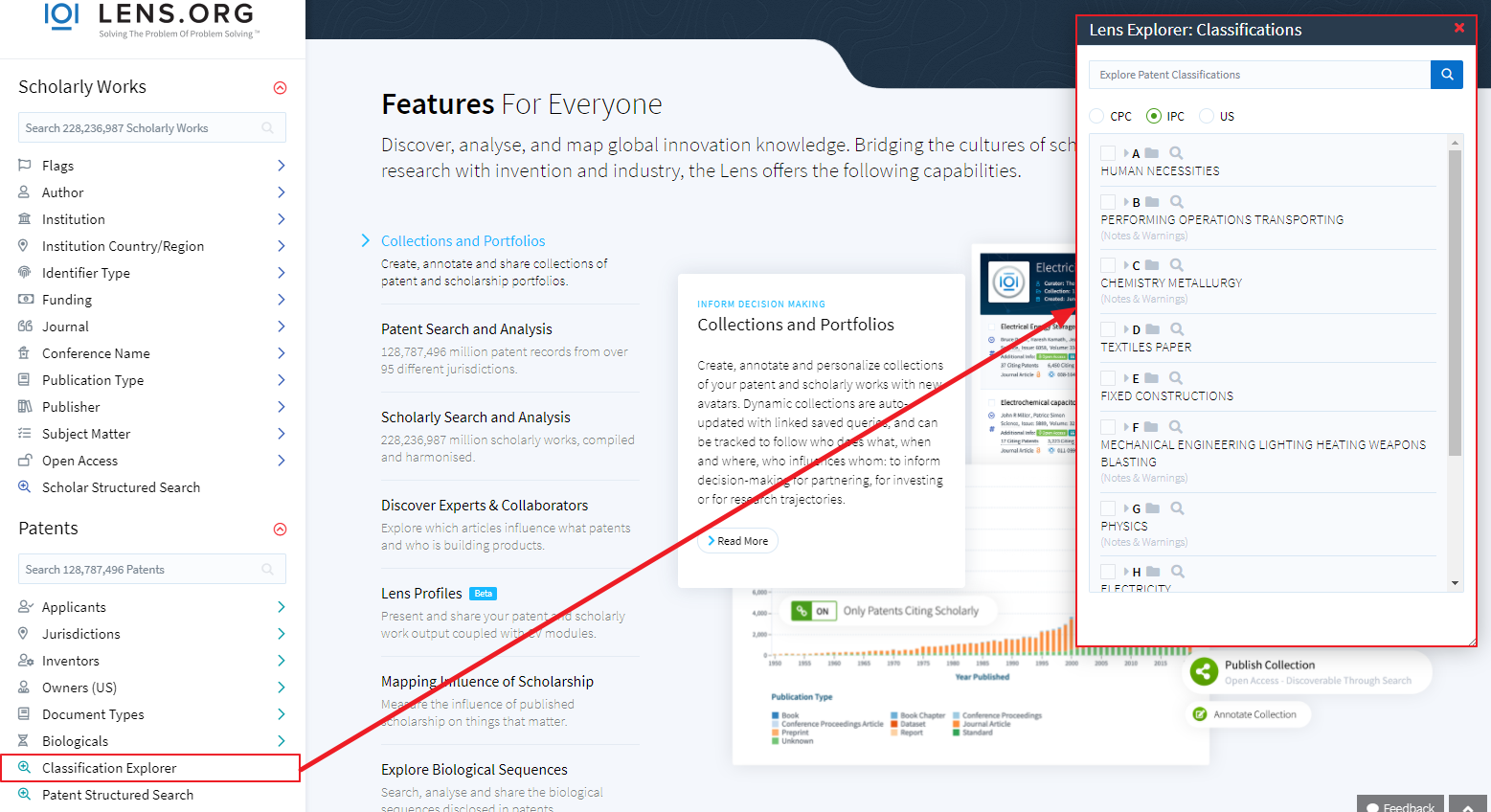 9
Project Technology Transfer Together / TEchTransfer
Number of the project: 2020-1-CZ01-KA203-078313
Using logical operators in search
Logical operators (AND, OR, ANDNOT, XOR)
Neighboring or approximation operators (NEAR)
Truncation: the primary root using an operator called a wildcard, usually an asterisk (*), question mark (?), dollar sign ($), or percent sign (%) 
Nesting: using parentheses () to organize a search
Phrase: the use of quotation marks «» to surround a single search
10
Project Technology Transfer Together / TEchTransfer
Number of the project: 2020-1-CZ01-KA203-078313
ESPACENET
Web page:
https://worldwide.espacenet.com/
Patent – search for free in Espacenet 
90+ million documents
User friendly
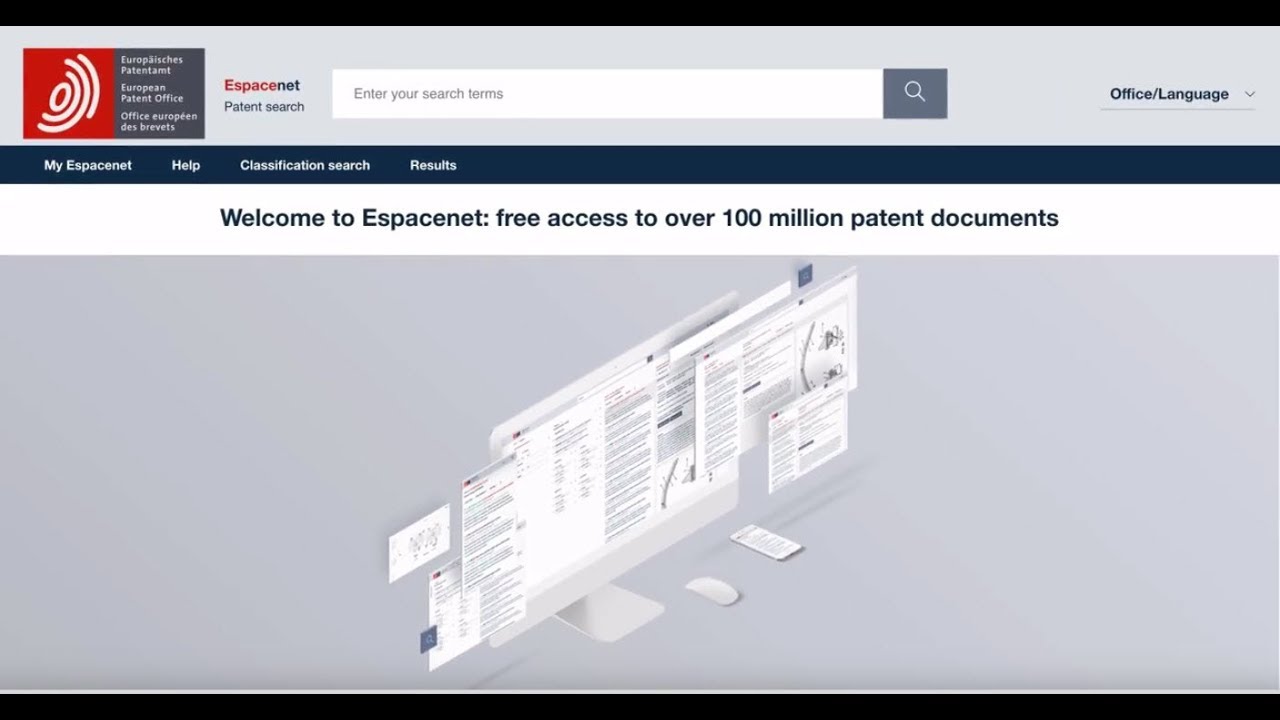 11
Project Technology Transfer Together / TEchTransfer
Number of the project: 2020-1-CZ01-KA203-078313
Conclusion
Effective provision, management and exploitation of industrial property rights is key to developing the potential in the area of ​​research, development and innovation, which is essential for long-term competitiveness. 
System provides, in addition to securing the exclusive right to use intangible property, also the opportunity to get to know each other with the latest technical knowledge.
12
Project Technology Transfer Together / TEchTransfer
Number of the project: 2020-1-CZ01-KA203-078313